ECE 5984: Introduction to Machine Learning
Topics: 
SVM
soft & hard margin
comparison to Logistic Regresion
Readings: Barber 17.5
Dhruv Batra 
Virginia Tech
New Topic
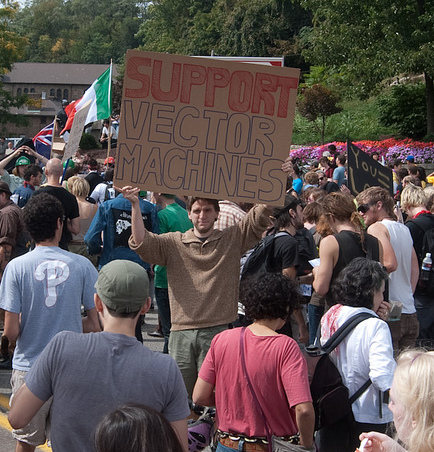 (C) Dhruv Batra
2
Generative vs. Discriminative
Generative Approach (Naïve Bayes)
Estimate p(x|y) and p(y)
Use Bayes Rule to predict y

Discriminative Approach 
Estimate p(y|x) directly (Logistic Regression)
Learn “discriminant” function f(x) (Support Vector Machine)
(C) Dhruv Batra
3
Linear classifiers – Which line is better?
w.x = j w(j) x(j)
4
w.x + b = +1
w.x + b = -1
w.x + b = 0
x+
x-
margin 2
Margin
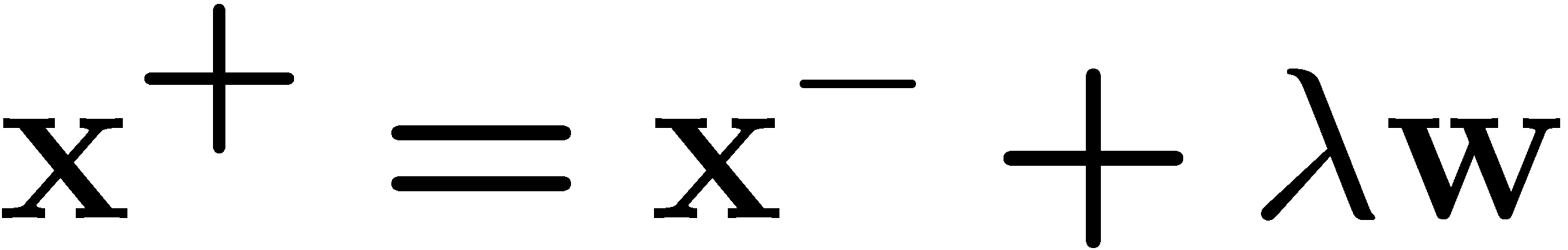 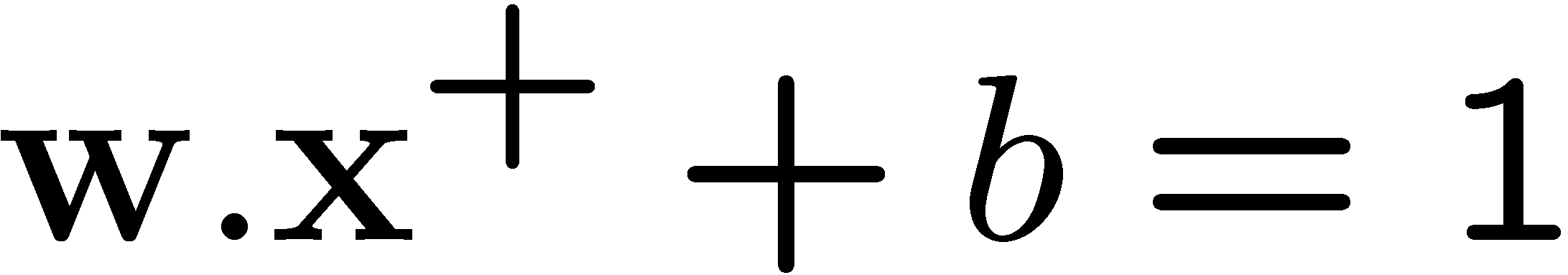 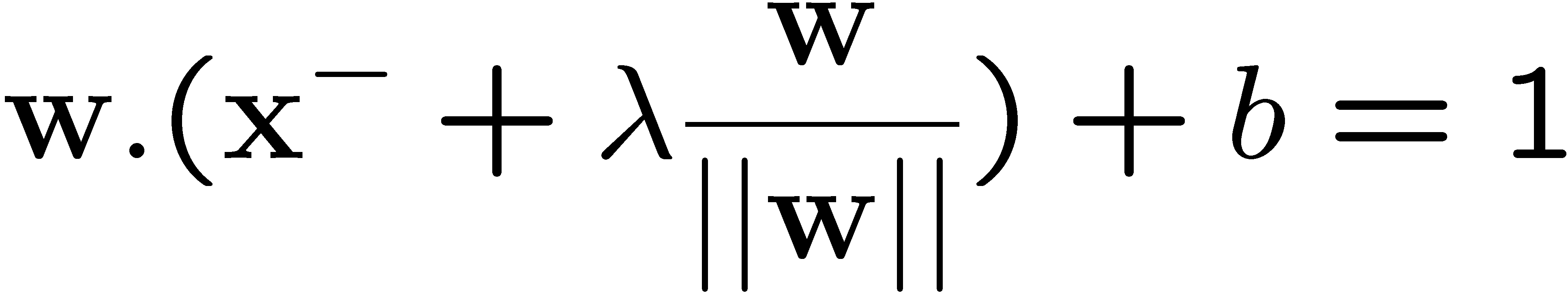 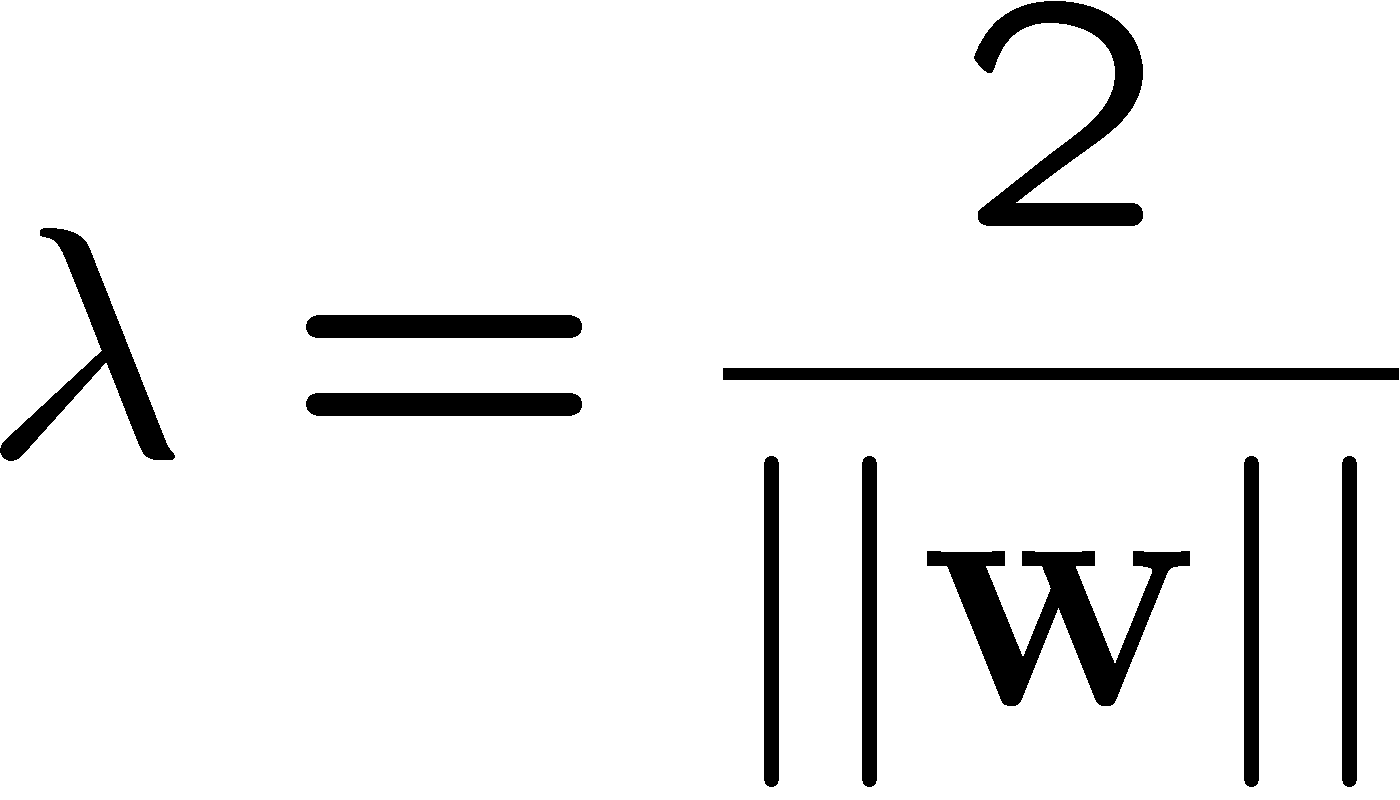 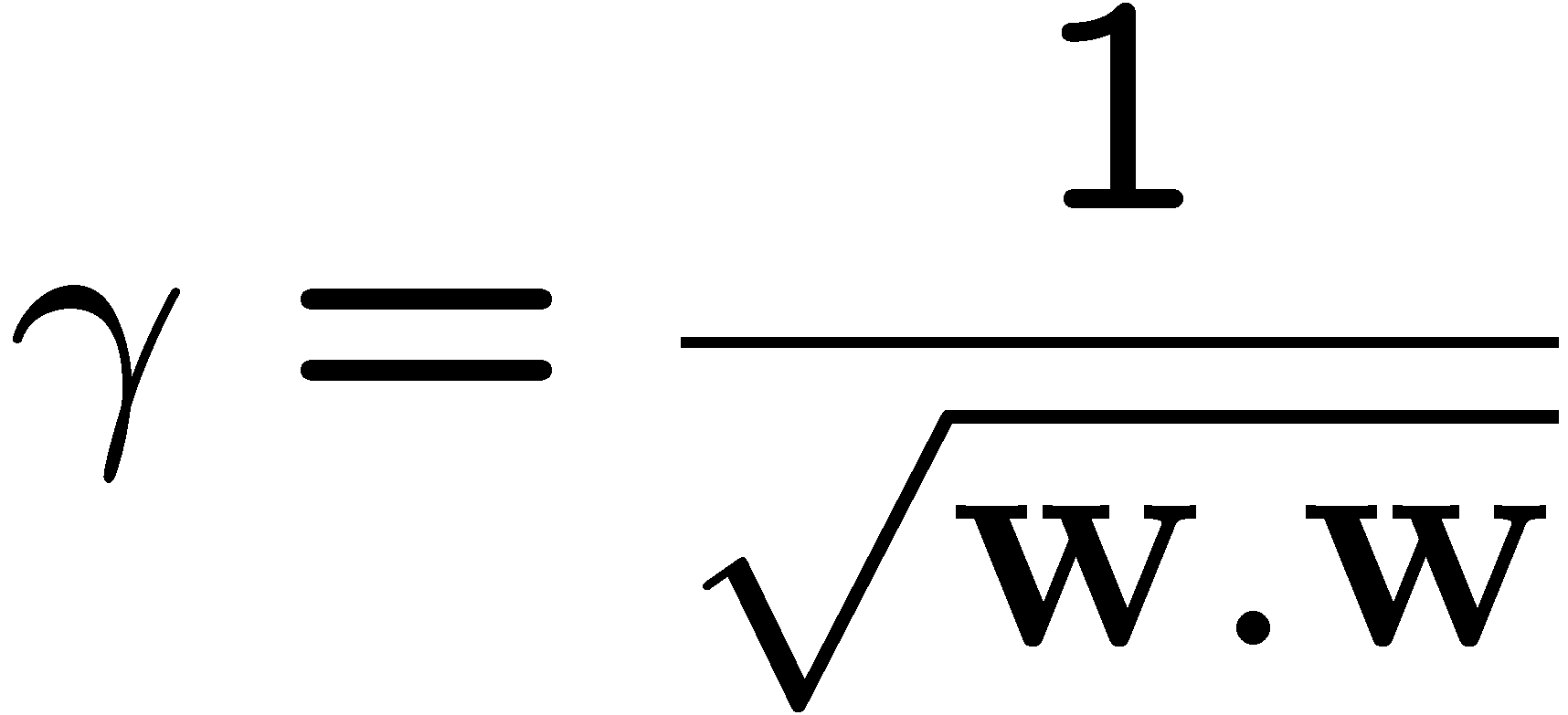 (C) Dhruv Batra
Slide Credit: Carlos Guestrin
5
Support vector machines (SVMs)
w.x + b = +1
w.x + b = 0
w.x + b = -1
margin 2
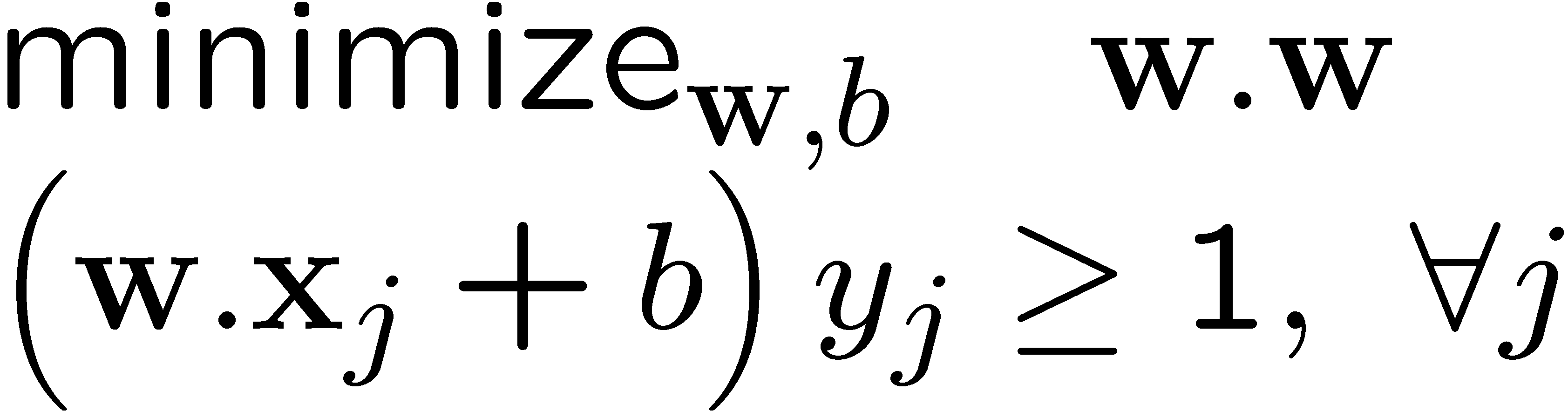 Solve efficiently by quadratic programming (QP)
Well-studied solution algorithms


Hyperplane defined by support vectors
(C) Dhruv Batra
Slide Credit: Carlos Guestrin
6
What if the data is not linearly separable?
7
Slide Credit: Carlos Guestrin
What if the data is not linearly separable?
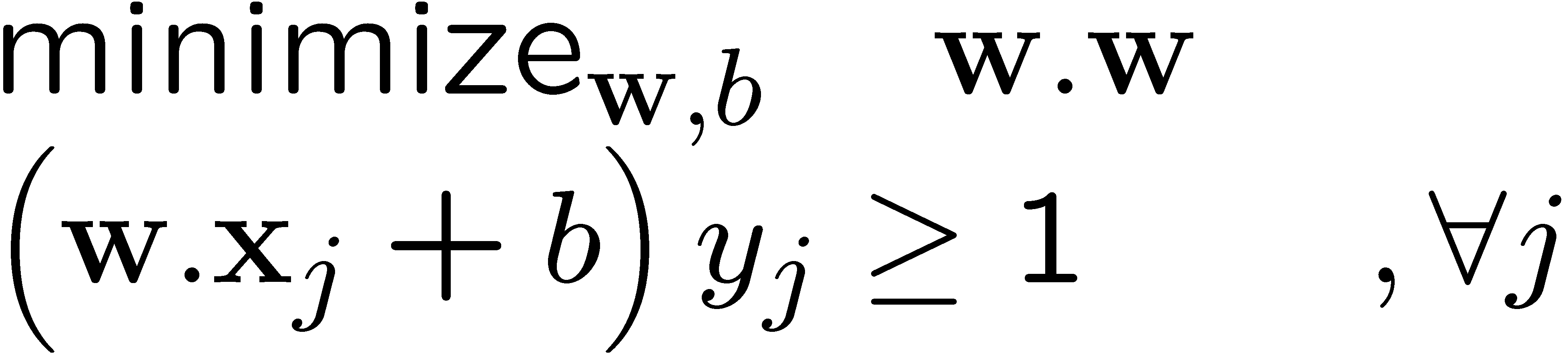 Minimize w.w and number of training mistakes
0/1 loss
Slack penalty C
Not QP anymore
Also doesn’t distinguish near misses and really bad mistakes
(C) Dhruv Batra
Slide Credit: Carlos Guestrin
8
Slack variables – Hinge loss
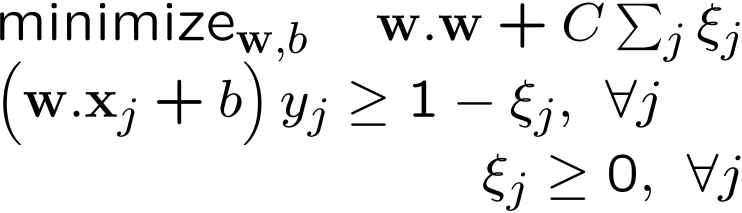 If margin >= 1, don’t care
If margin < 1, pay linear penalty
(C) Dhruv Batra
Slide Credit: Carlos Guestrin
9
Soft Margin SVM
Effect of C
Matlab demo by Andrea Vedaldi
(C) Dhruv Batra
10
Logistic regression:
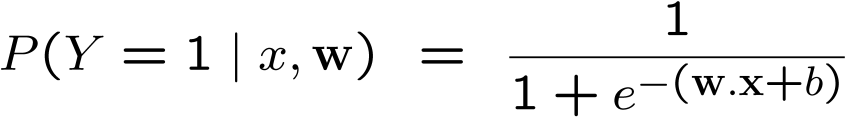 Log loss:
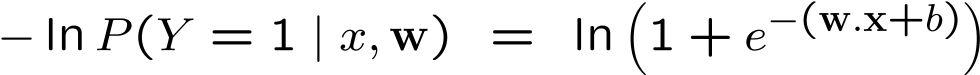 Side note: What’s the difference between SVMs and logistic regression?
SVM:
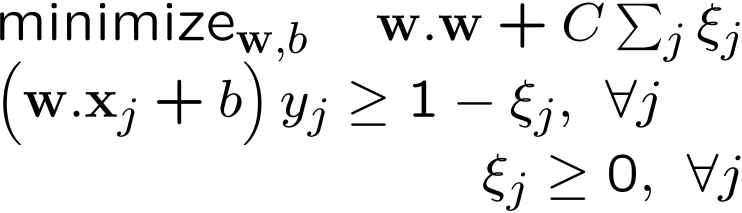 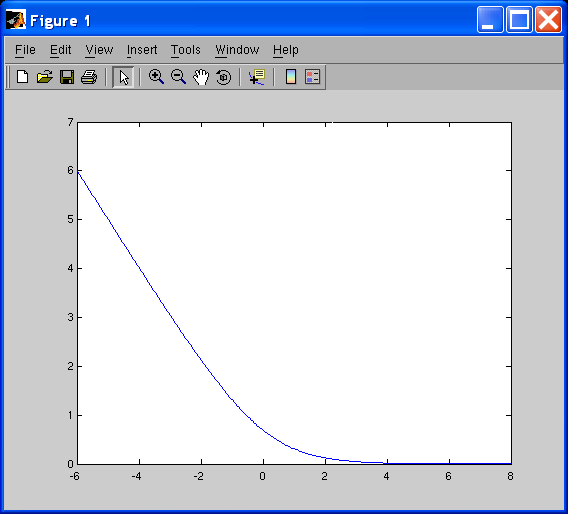 SVM: Hinge Loss
LR: Logistic Loss
(C) Dhruv Batra
Slide Credit: Carlos Guestrin
11
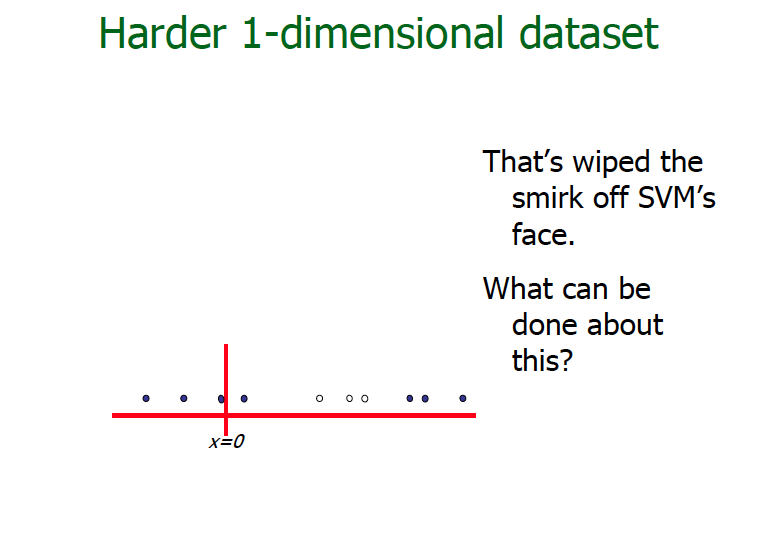 (C) Dhruv Batra
Slide Credit: Andrew Moore
12
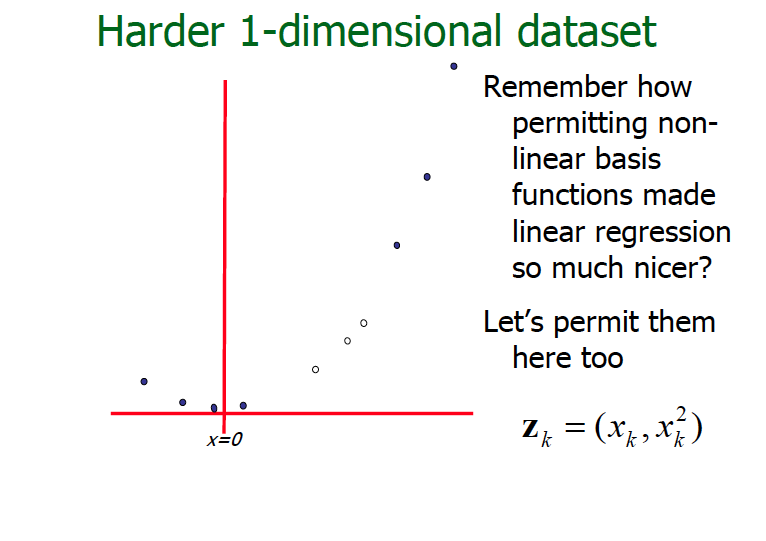 (C) Dhruv Batra
Slide Credit: Andrew Moore
13
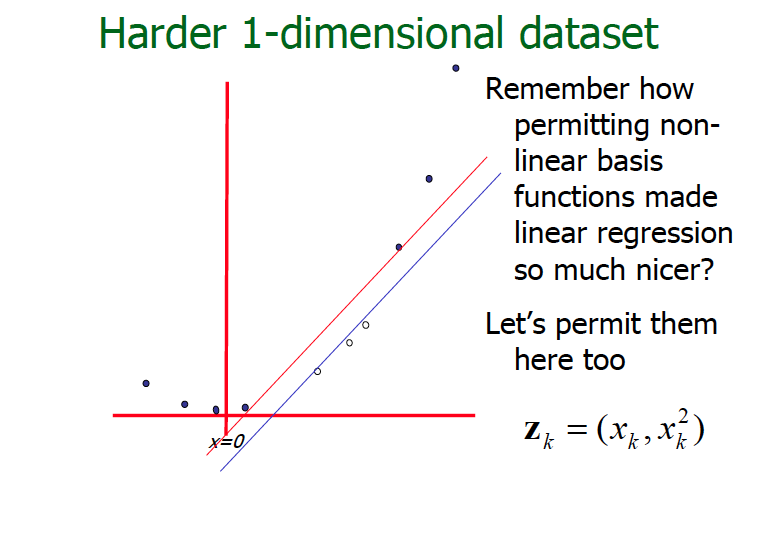 (C) Dhruv Batra
Slide Credit: Andrew Moore
14
Does this always work?
In a way, yes
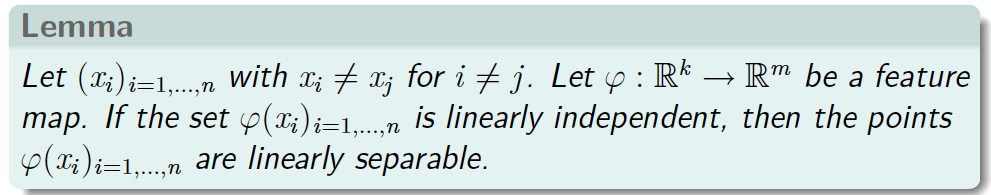 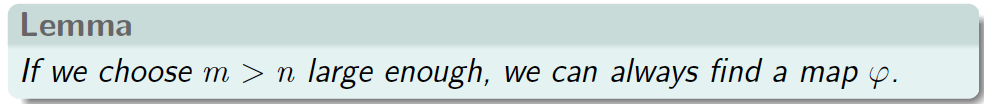 (C) Dhruv Batra
Slide Credit: Blaschko & Lampert
15
Caveat
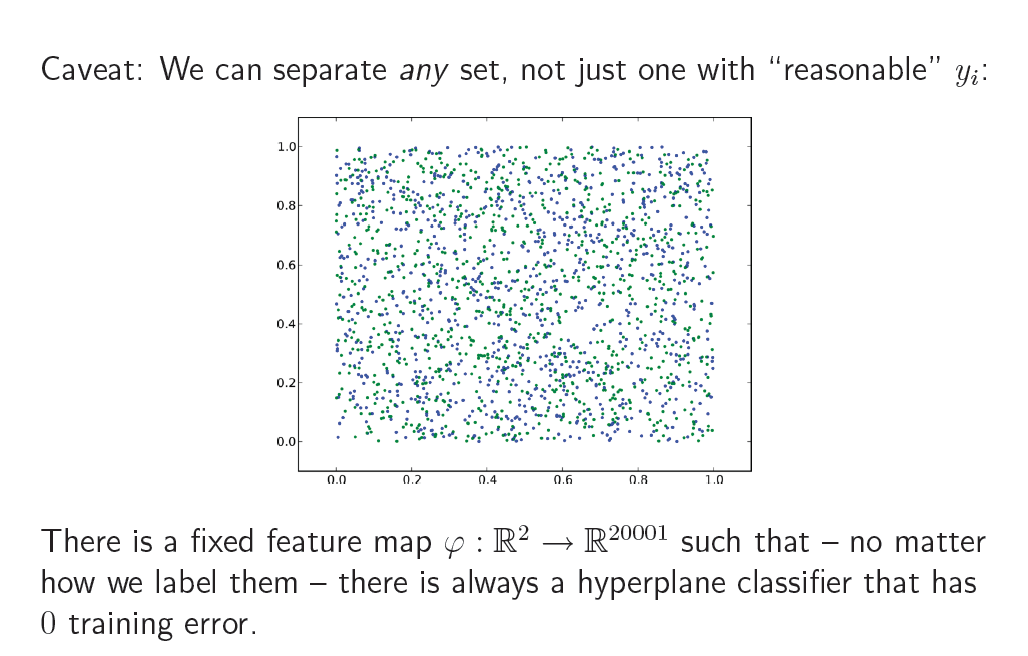 (C) Dhruv Batra
Slide Credit: Blaschko & Lampert
16
Kernel Trick
One of the most interesting and exciting advancement in the last 2 decades of machine learning
The “kernel trick”
High dimensional feature spaces at no extra cost!

But first, a detour
Constrained optimization!
(C) Dhruv Batra
Slide Credit: Carlos Guestrin
17